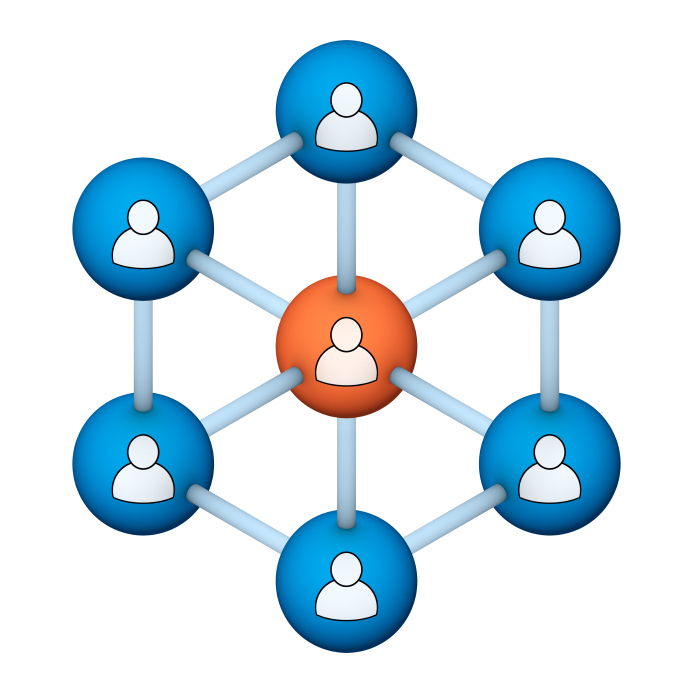 Administrators
Users Group
Meeting
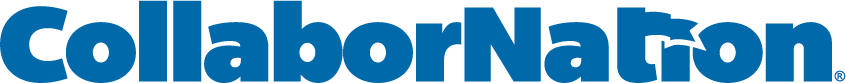 3/19/21
Housekeeping
Using the Zoom navigation bar, click on Chat to send a question or comment:
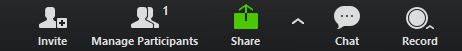 Today’s Presenters
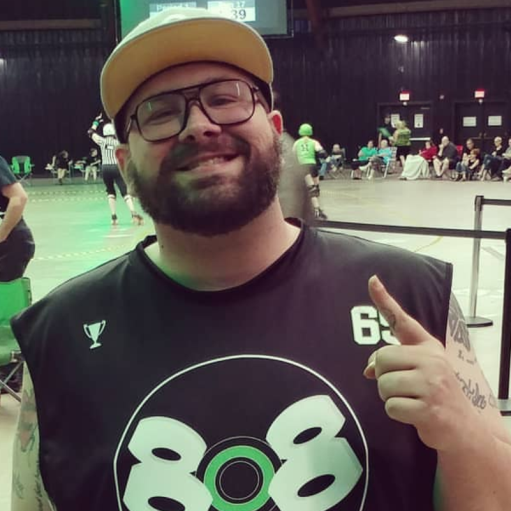 Chris Schramm, Client Services CypherWorx, Inc.
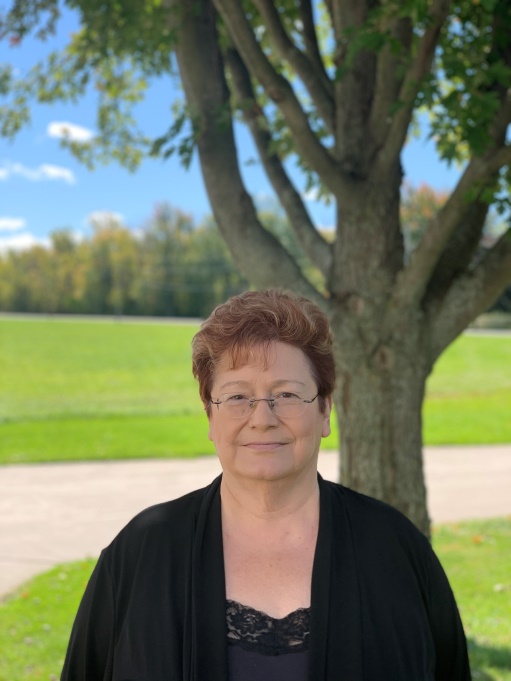 Debbie DiBacco, Client Services CypherWorx, Inc.
Agenda
Registration Overview
Support Hub/Admin Articles
Admin Tools 
Additional Training 
Scheduled Registration Assignments
Contact Information
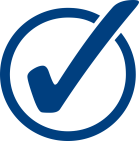 http://en.wikipedia.org/wiki/Firefighting_in_the_United_States
Registration
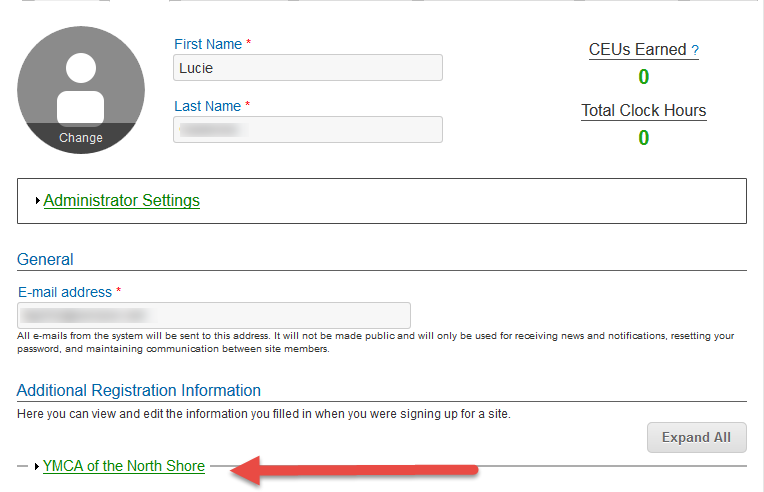 Importance of the URL: 
Specific URLs for each site
Naming convention is: https://collabornation.net/ login/yoursiteinfohere
Without that URL, a customer registers incorrectly (usually into collabornation.net) and without the courses they need.
EXAMPLE: https://collabornation.net/login/ymcanorthshore
Support Hub
SUPPORT.CYPHERWORX.COM
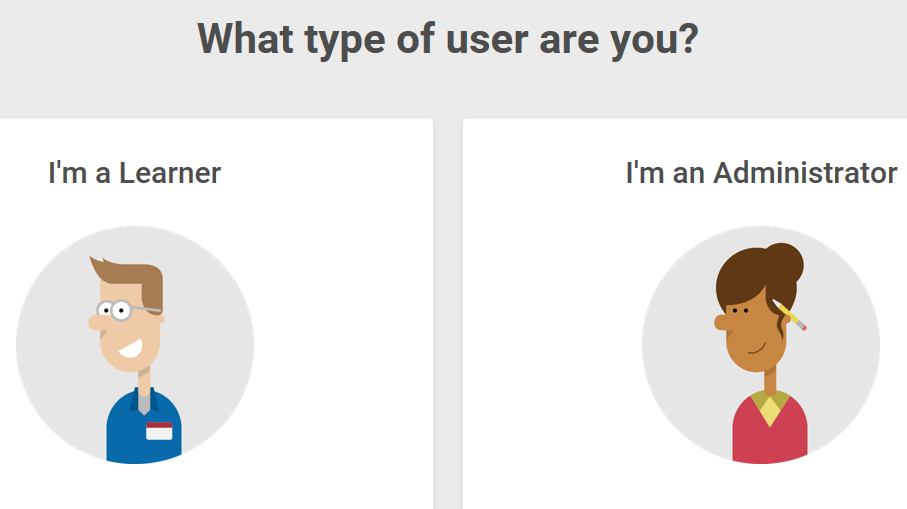 Admin Articles
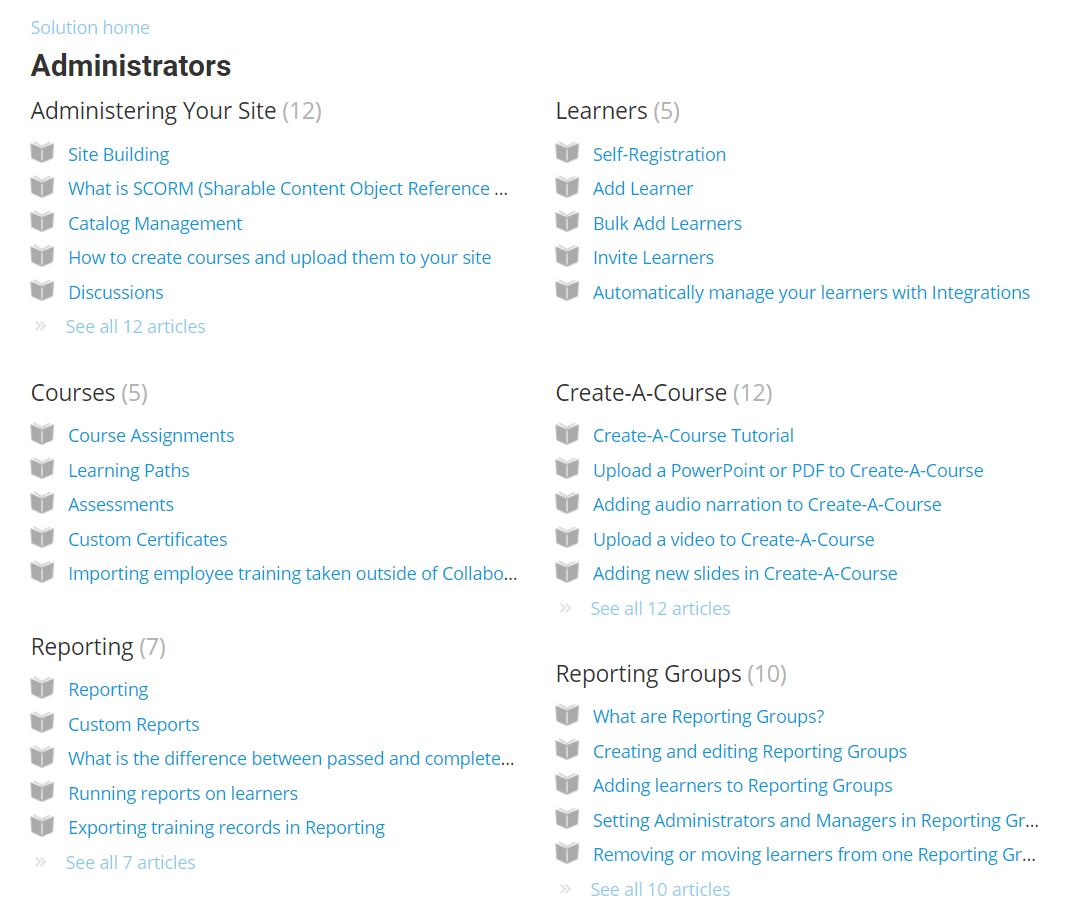 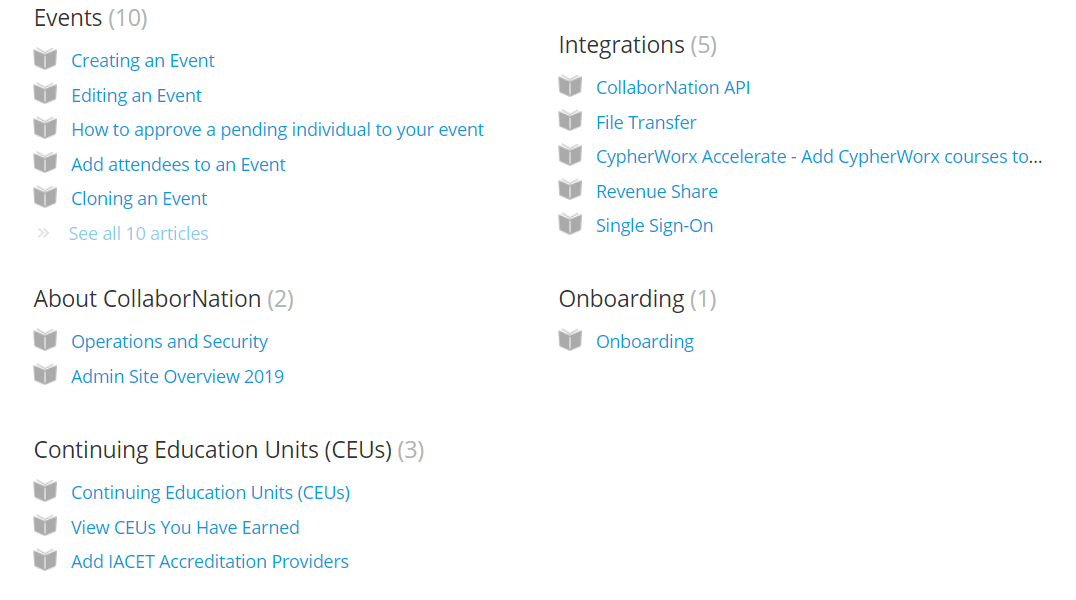 Admin Tools
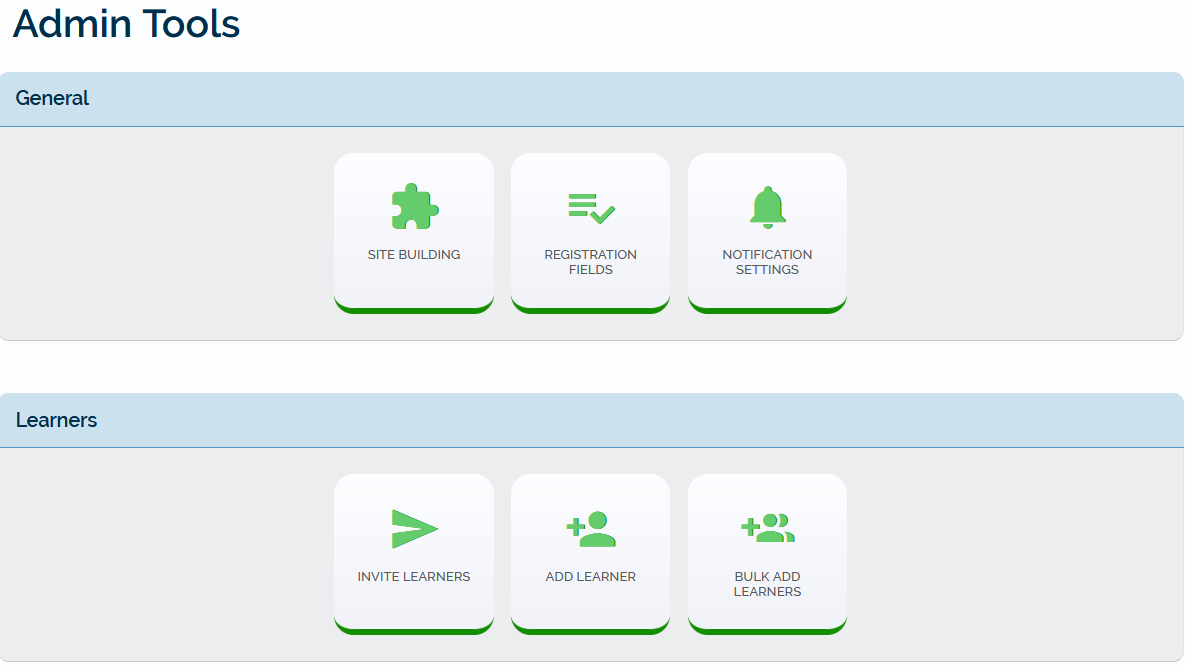 [Speaker Notes: Go to the PDF and show them.]
Scheduled Registration Assignments
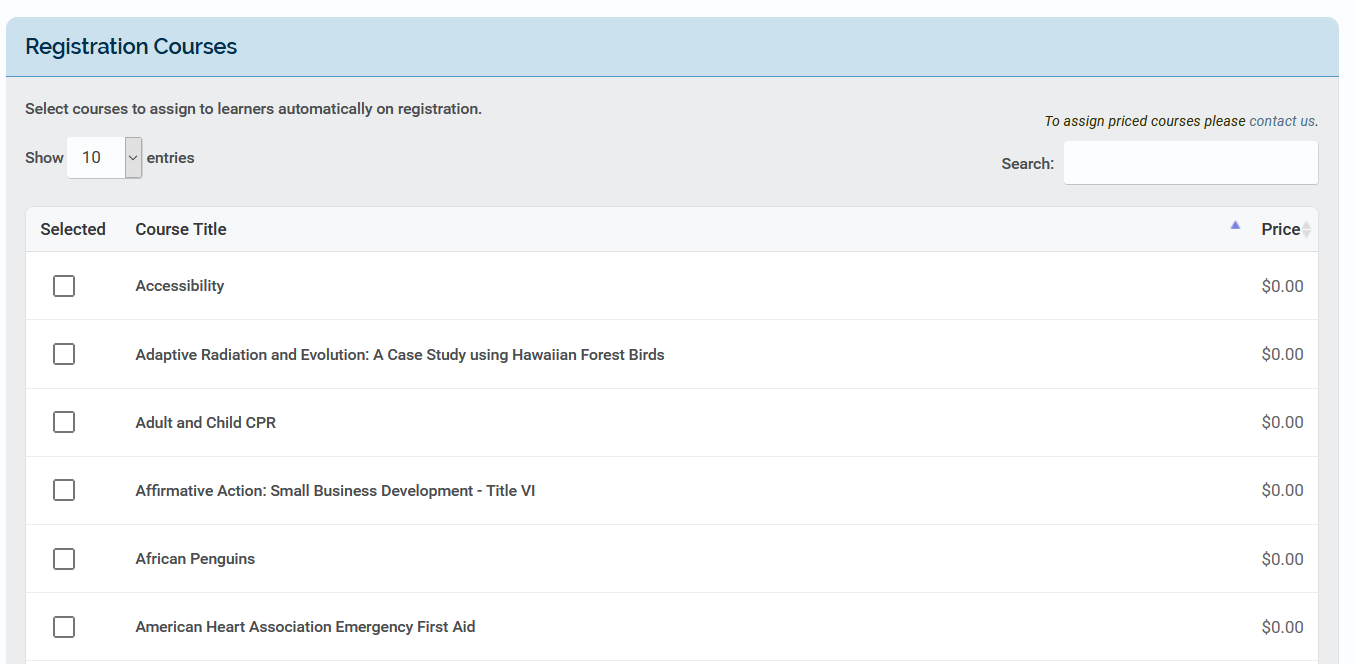 Scheduled Registration Assignments
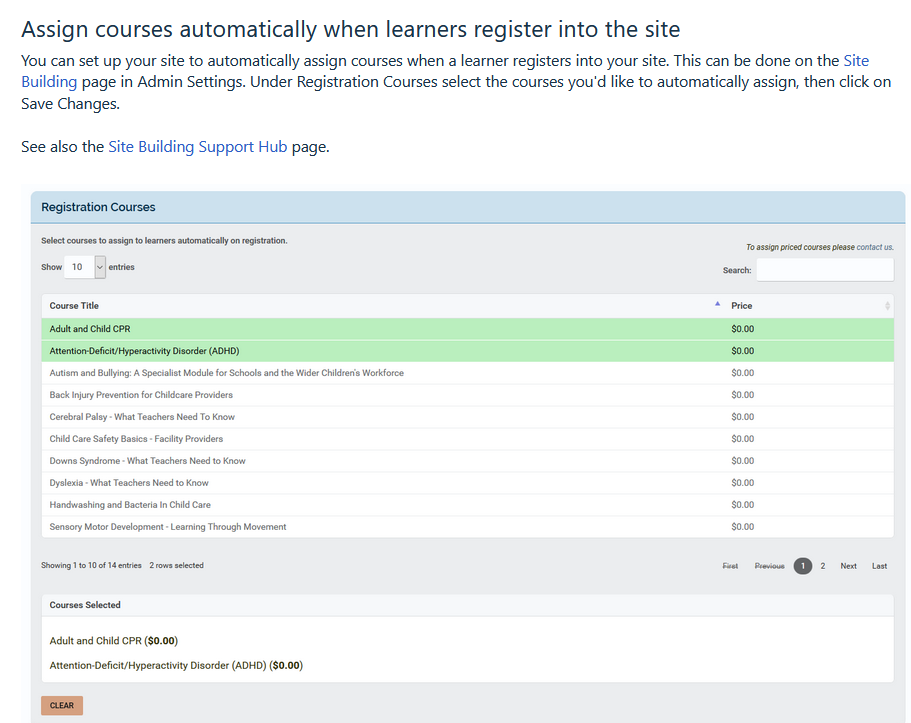 Additional Training
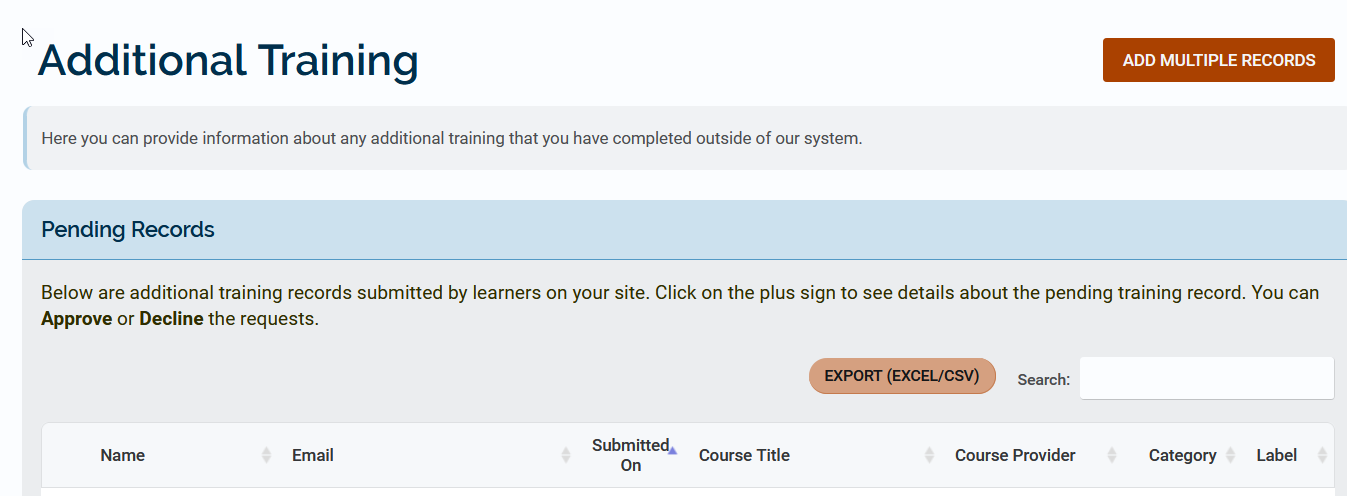 Review Meeting
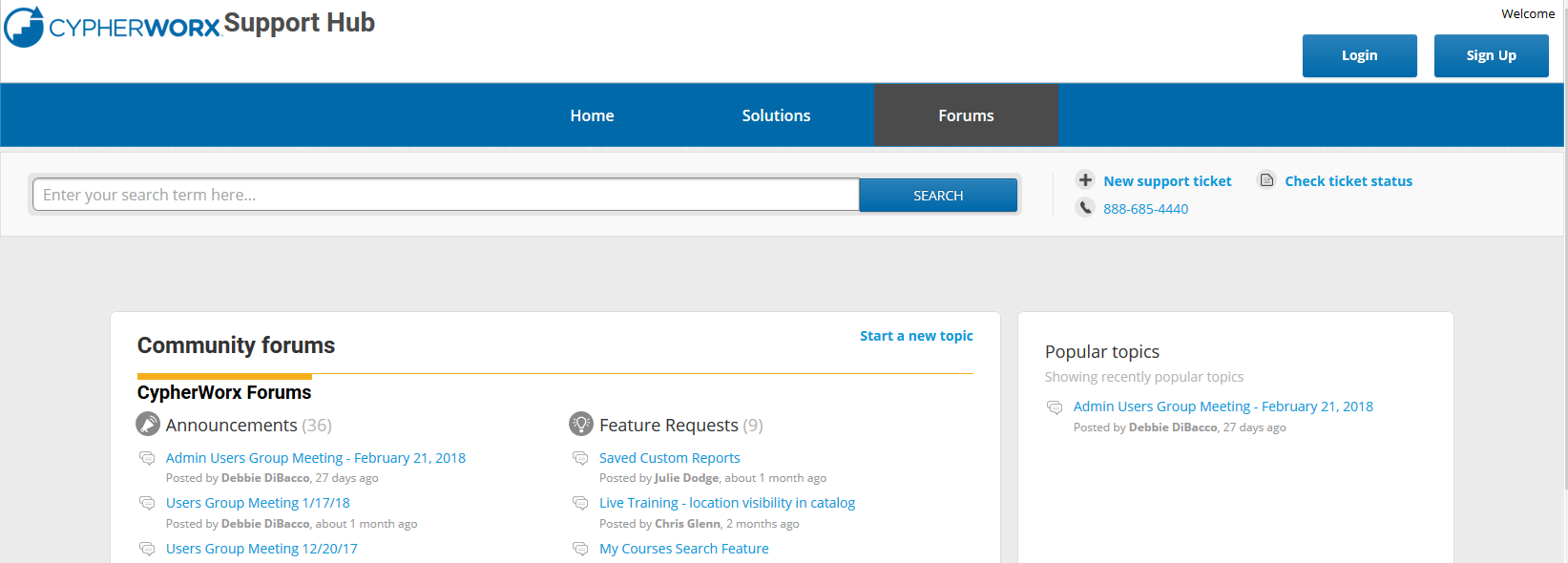 Contact Info
Please feel free to reach out after the webinar if you have more questions.

Chris Schramm – cschramm@cypherworx.com
Debbie DiBacco – ddibacco@cypherworx.com